Weekly Reflective Portfolio - International Course
 
Course 2 - Introduction to Needs Assessments
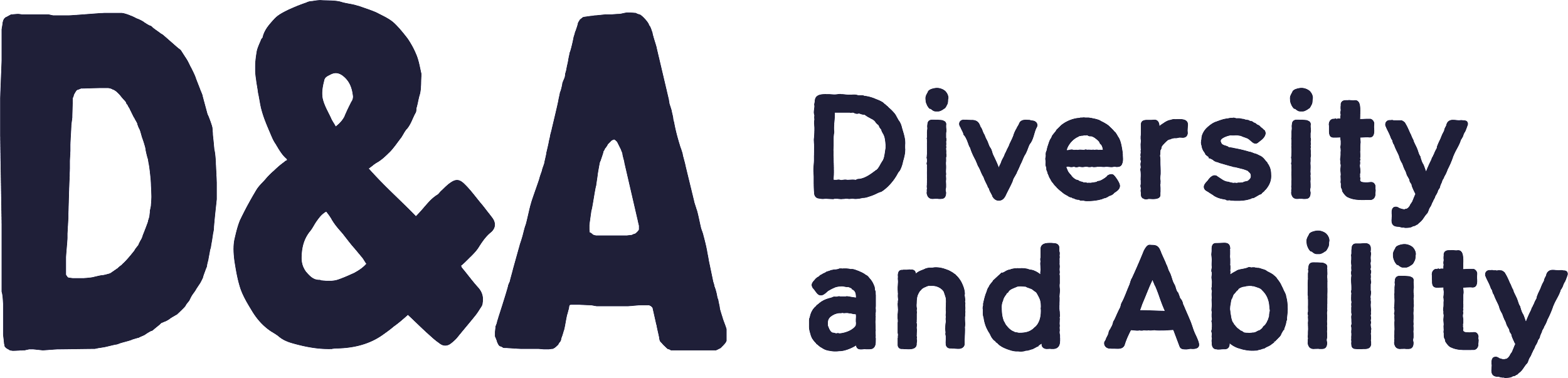 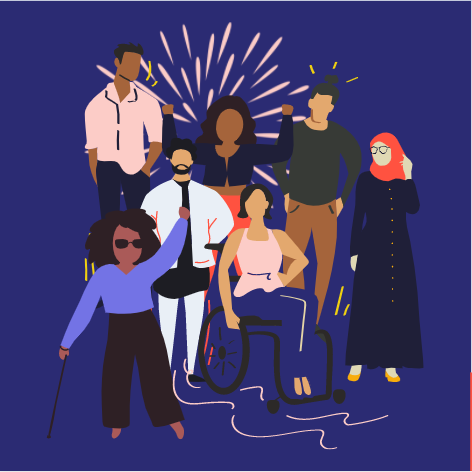 Your Week 5 Portfolio
Name:
Please add your name here
Introduction - This document is your weekly reflective portfolio.
Each week you will have a portfolio to download. 
You should work through the weekly activities set out in the portfolio and also use it to reflect on the weekly course content. 
In your reflections you should think critically about how the weekly content impacts on your day to day life and work. 
Your assignment tasks are also explained in this portfolio. Each assignment task will be clearly labelled and will be marked by a course facilitator. You should submit your assignment within this portfolio. You will receive feedback on your assignments. 
You will need to upload your reflective portfolio at the end of every week (by Sunday). You can submit your portfolio as a link or as a pdf or powerpoint. You will not receive feedback each week. However, the portfolio is an essential part of the course and is a requirement for certification. 
If you have any questions, please do get in touch with your facilitators.
Week 5: Case Study Needs Assessment Week
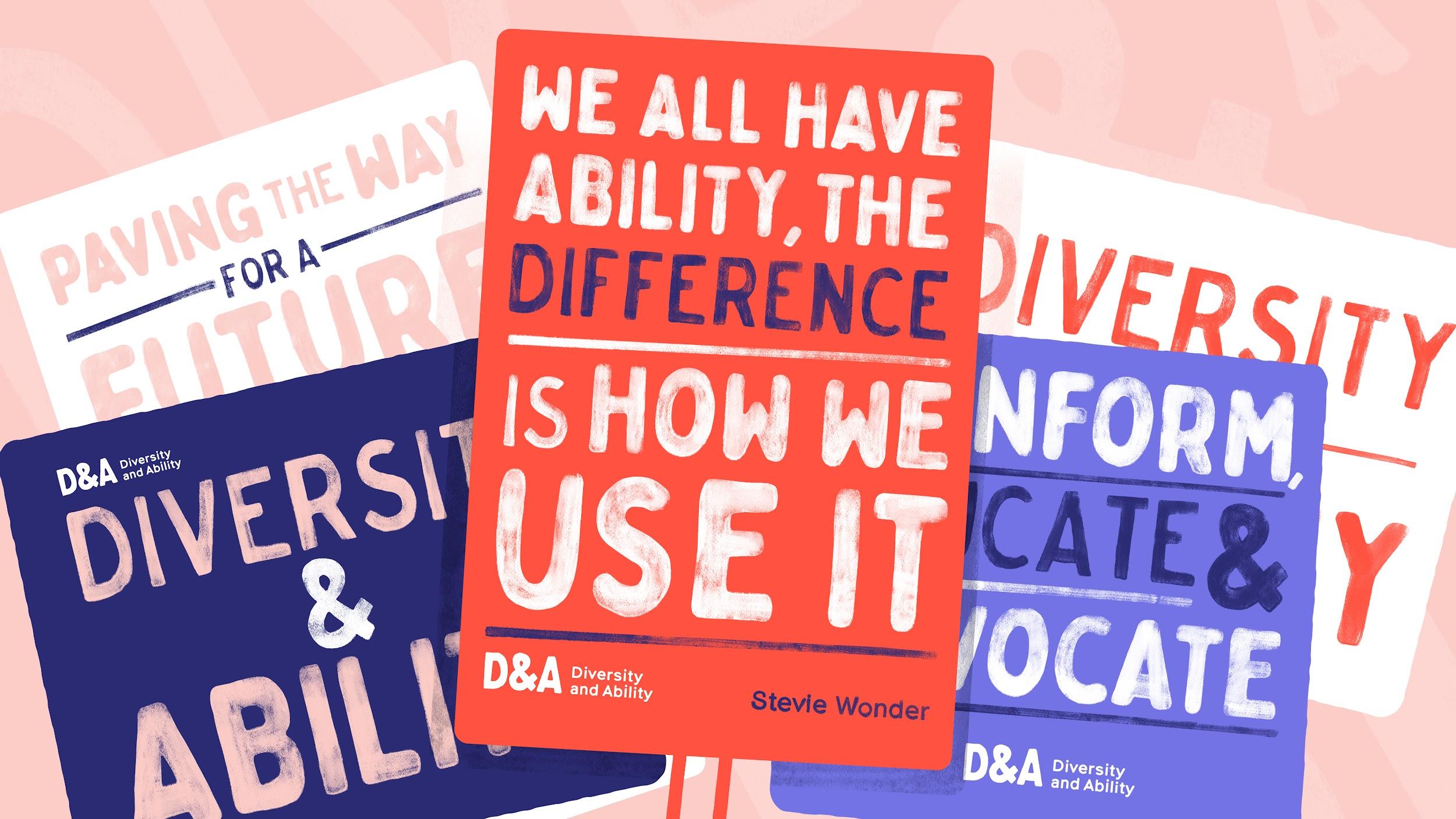 Welcome to week 5! This week is your assessment week. You will be required to work through the case study tasks and write your weekly reflection.
You will need to complete the following this week
The week 5 case study assessment / mock needs assessment tasks that are included in this portfolio
Your Reflective Account on this week's assessment
You should then upload your portfolio and your completed needs assessment form to the moodle platform (as a link, PDF or powerpoint document) by the end of the week.
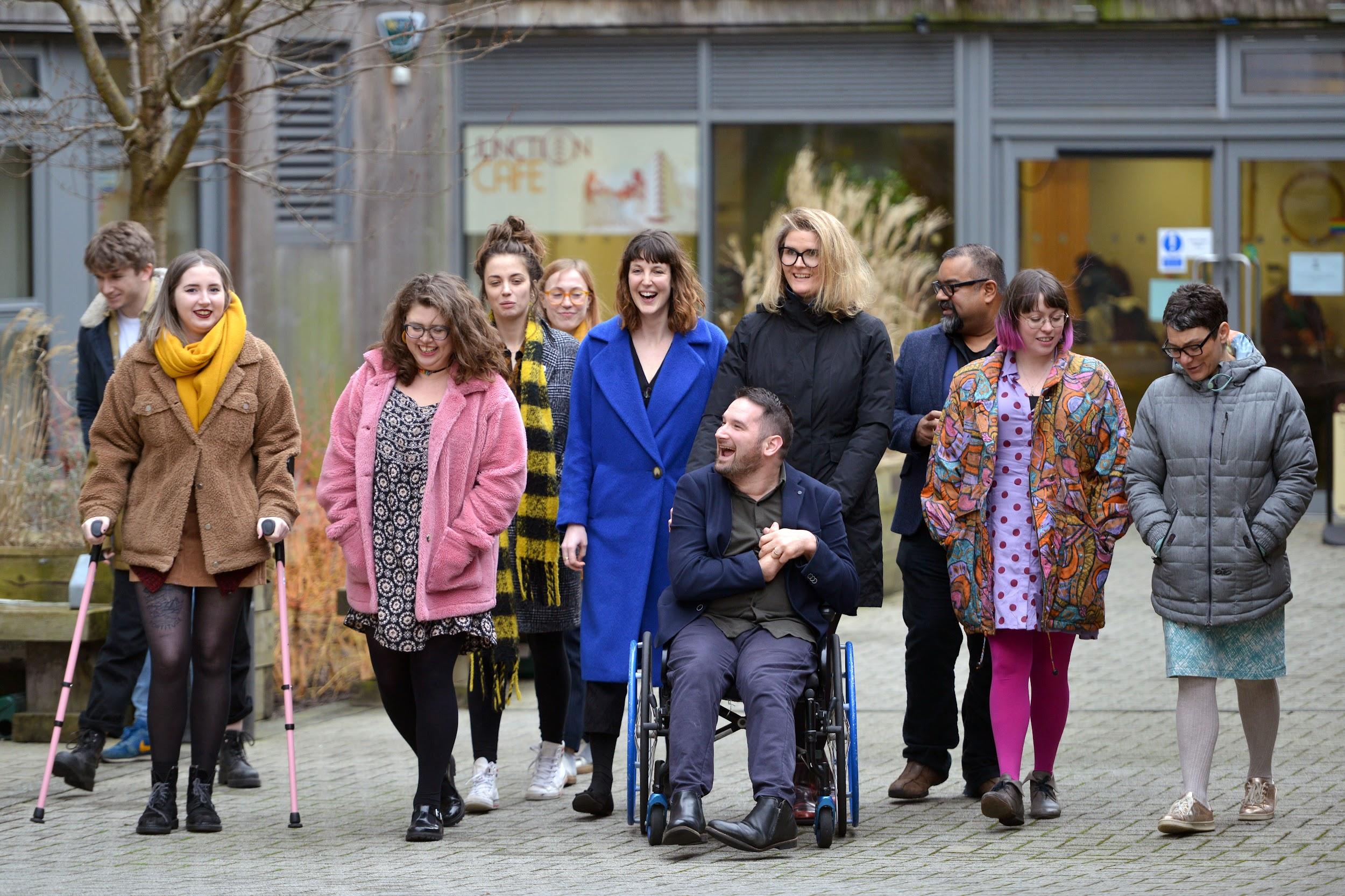 Week 5 - Assessment Week
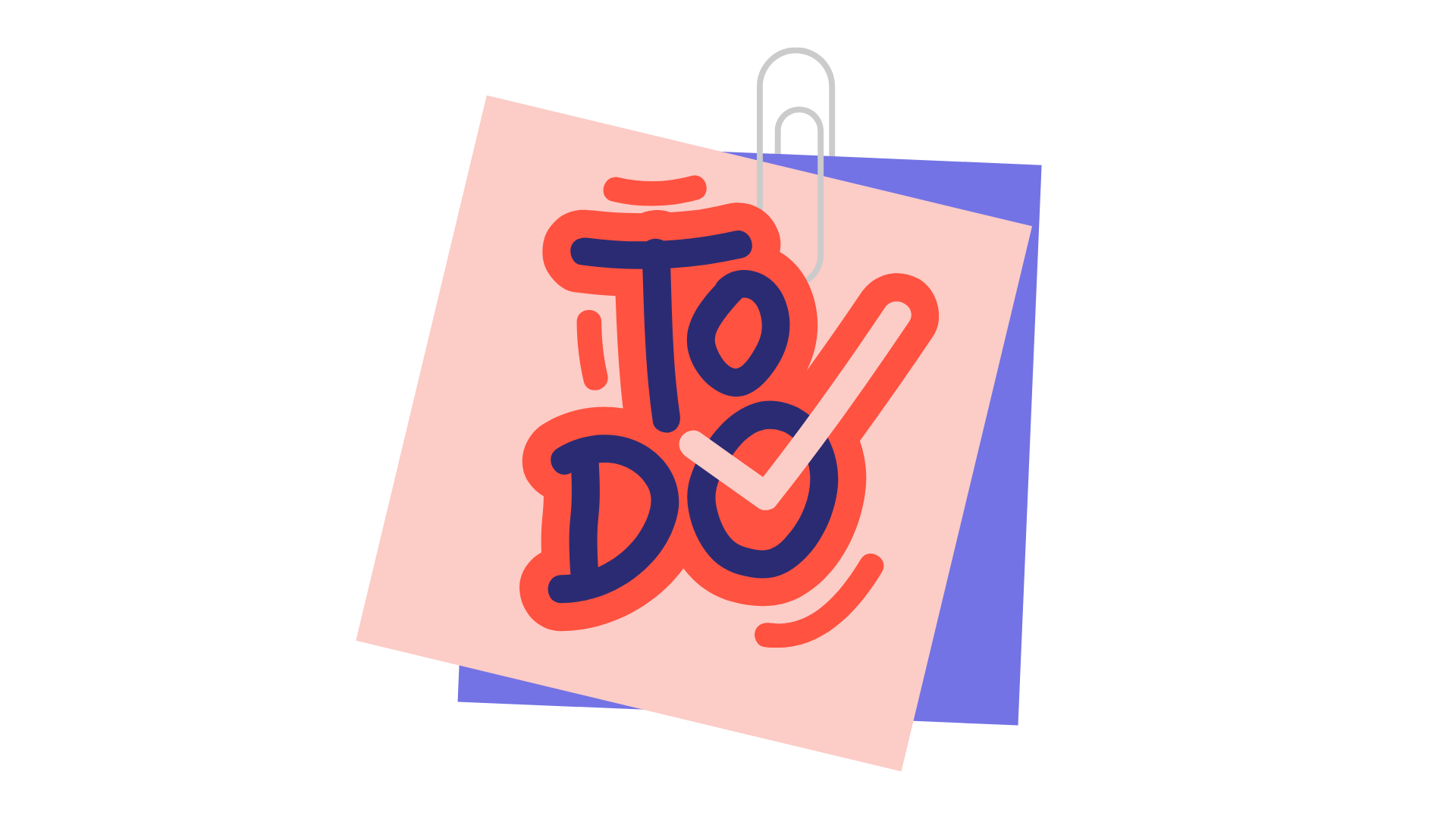 This week you will be assessed on a mock needs assessment.
You will need to work through this portfolio, answering the questions that relate to the case study videos.
You will see 3 videos - these are small bites of a case study needs assessment. Instructions for how to use each video are found on the next slides. The videos are:
Building Rapport
Understanding the Strengths 
Challenges and Barriers
The videos are designed to recreate a real needs assessment in preparation for your 1st needs assessments.
Video 1: 
Building Rapport
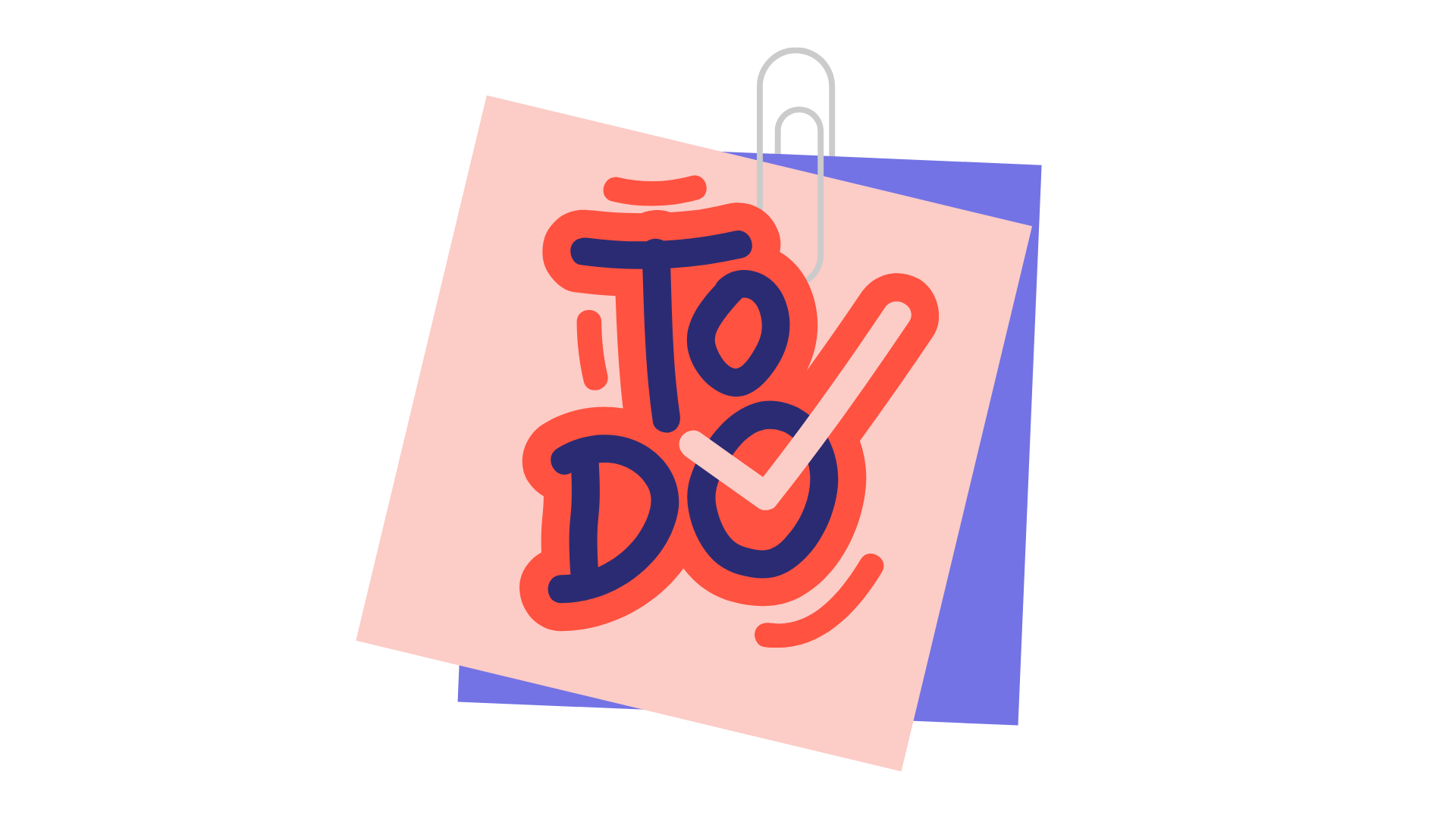 In this video, Meghan and Adam start the needs assessment. As we have learnt, the 1st part of an assessment involves making rapport. 

We would like you to list all the ways in which Meghan builds rapport with Adam. 

If you were the needs assessor, is there anything you would have done differently?
How does Meghan build rapport with Adam?
What would you have done differently?
Video 2: 
Understanding the Strengths
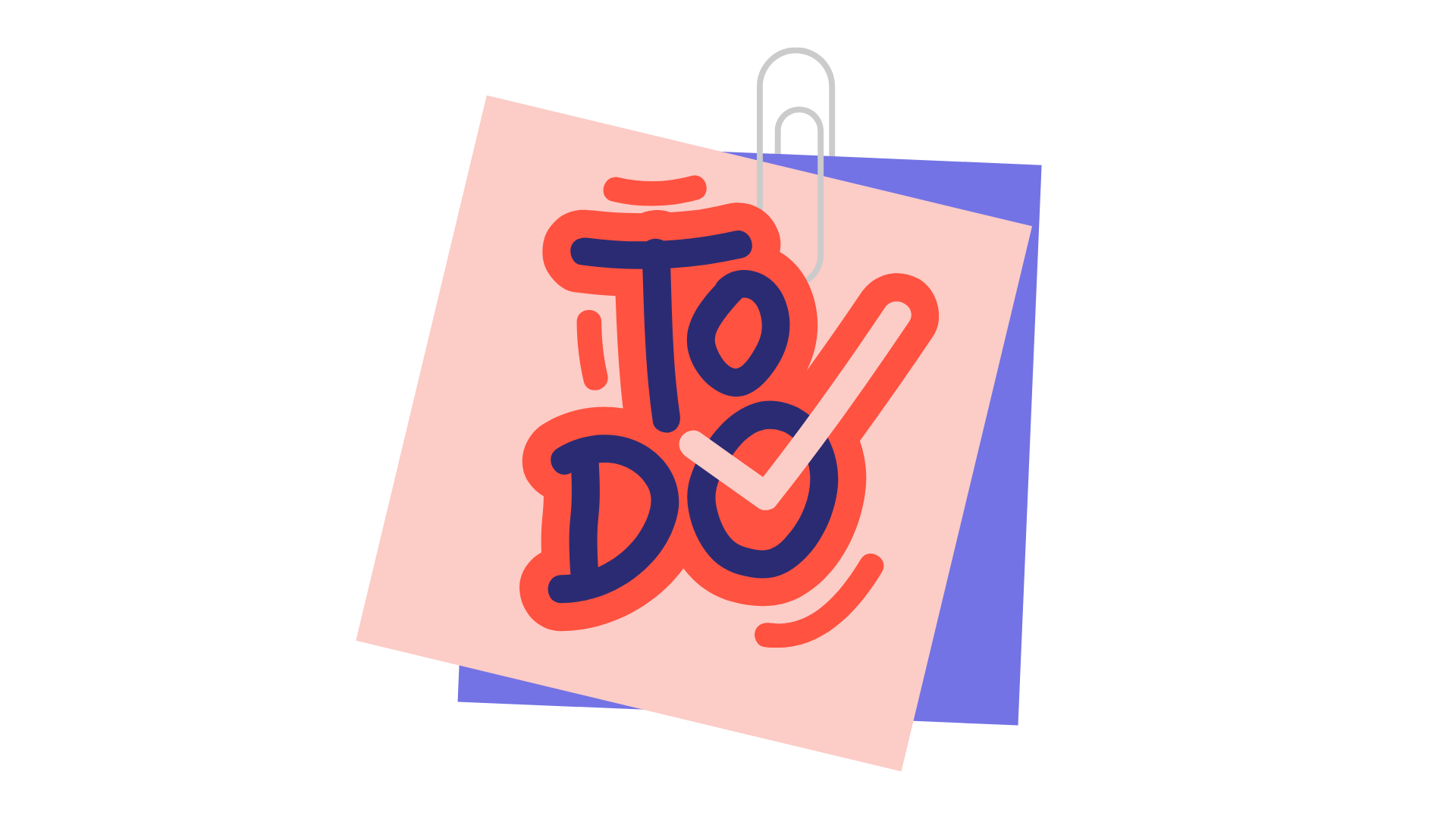 In your future needs assessments you will need to write about your assessee’s current educational level and daily activity. 
 
Use the information from the video to write about Adam’s time at University including what he studies and what his daily activities are.
Add your answer here…
Video 2: 
Understanding the Strengths
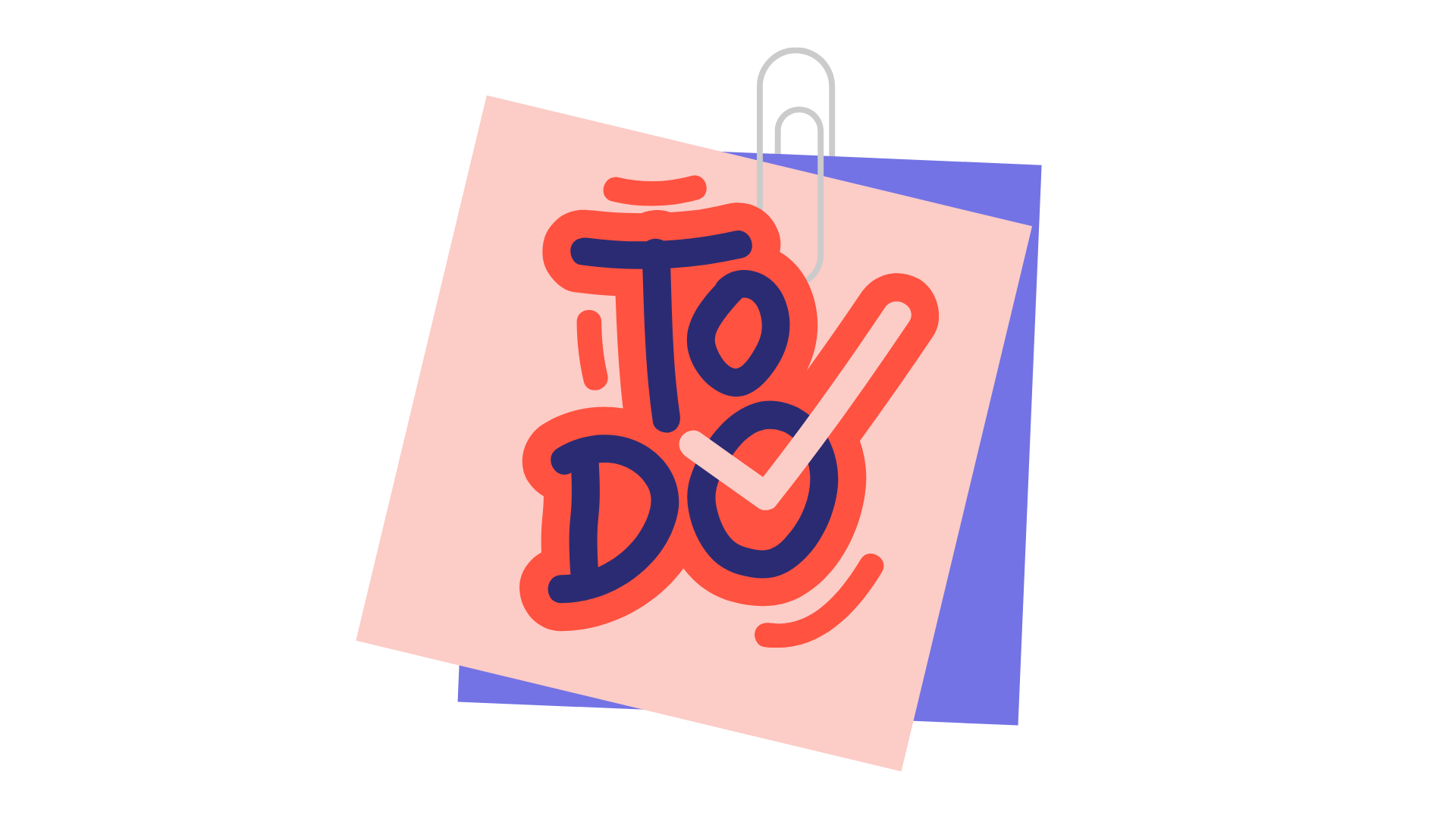 To make suitable recommendations in your assessments, you need to understand the assessees strengths. 


Using video 2 to support you, note down what Adam’s strengths are.
Add your answer here…
Video 2: 
Challenges and Barriers
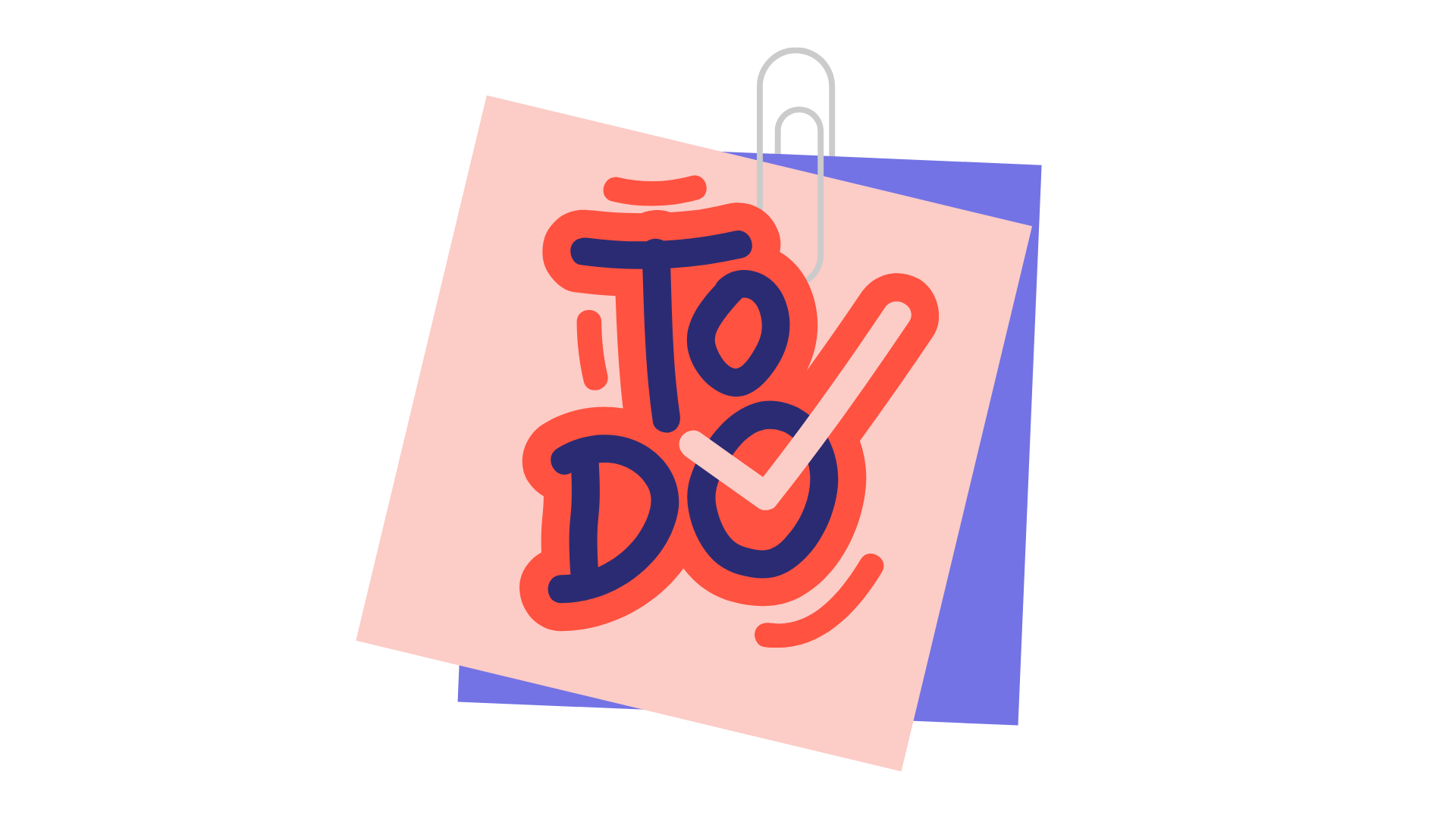 Once we have understood the strengths the individual has, we need to understand the barriers and challenges they experience. 


Using video 2, describe and explain the challenges that Adam faces at University.
Add your answer here…
Video 2: 
Challenges and Barriers: Recommendations
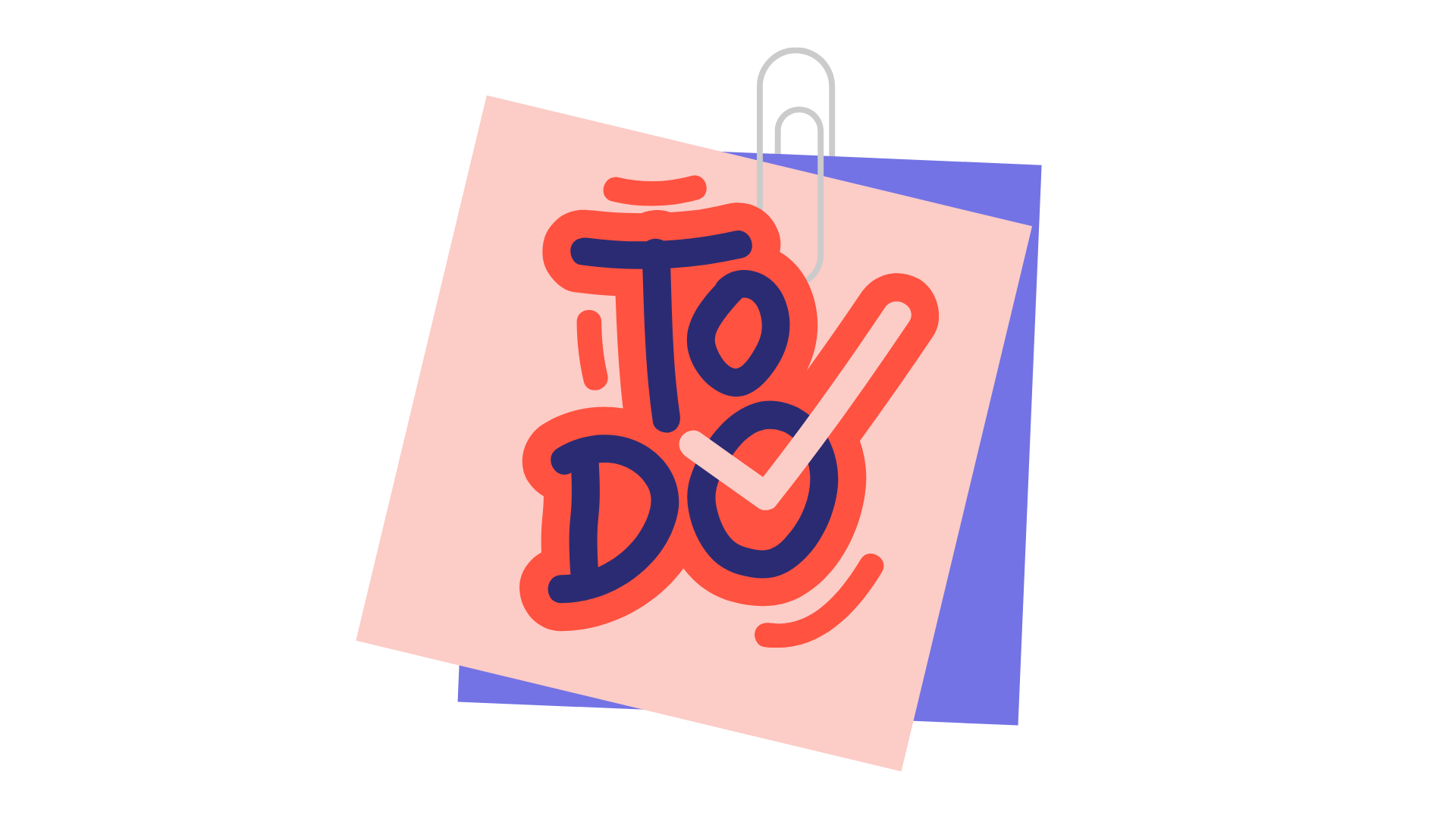 One of the most important parts of the report is the recommendation section. 

Using what you have learnt about Adam’s strengths and challenges, please make 3 recommendations of Assistive Technology that would support Adam.
Recommendation 1: 

Describe the tool you have recommended:

Justification for recommendation:
Video 2: 
Challenges and Barriers: Recommendations
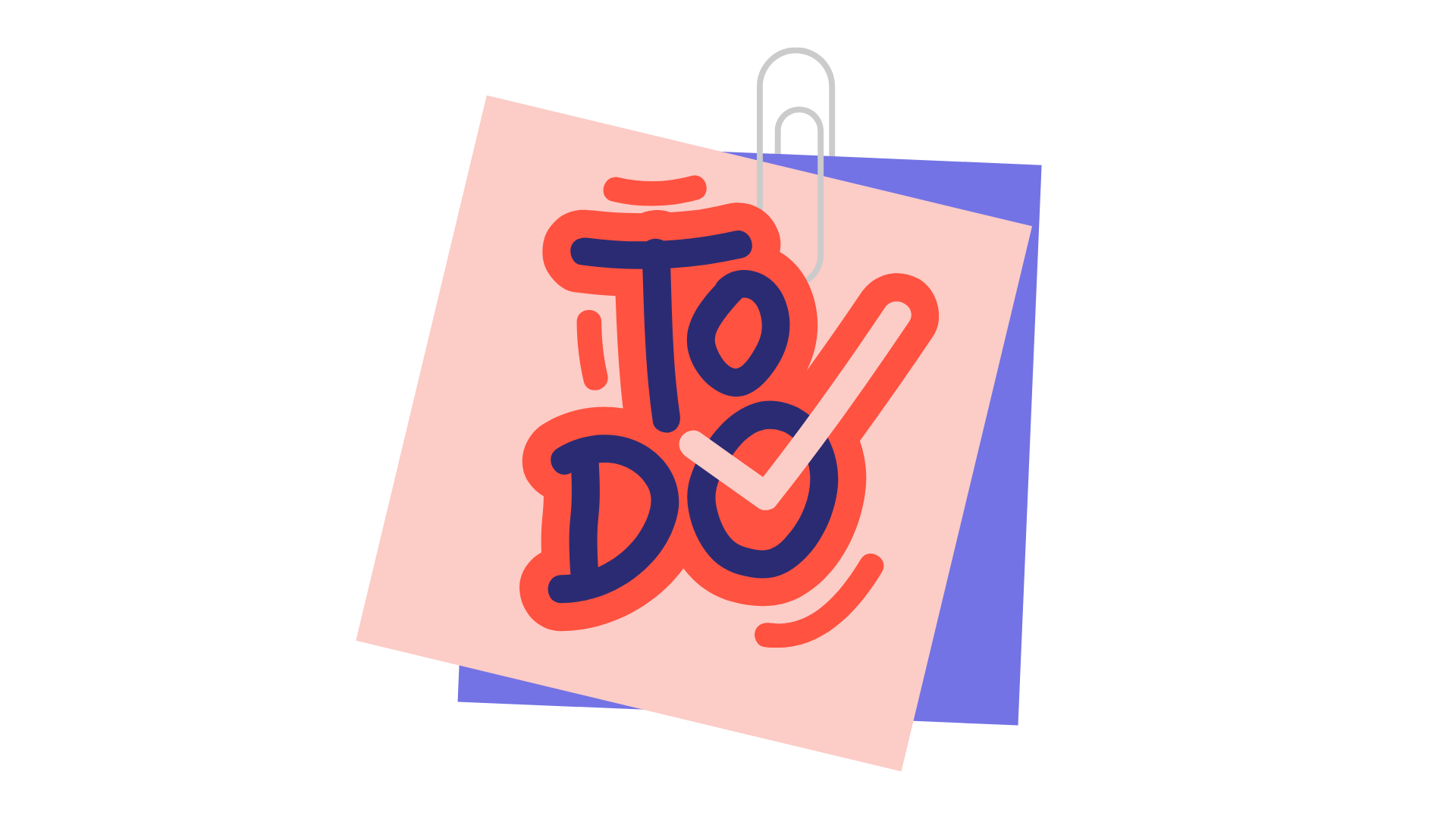 One of the most important parts of the report is the recommendation section. 

Using what you have learnt about Adam’s strengths and challenges, please make 3 recommendations of Assistive Technology that would support Adam.
Recommendation 2: 

Describe the tool you have recommended:

Justification for recommendation:
Video 2: 
Challenges and Barriers: Recommendations
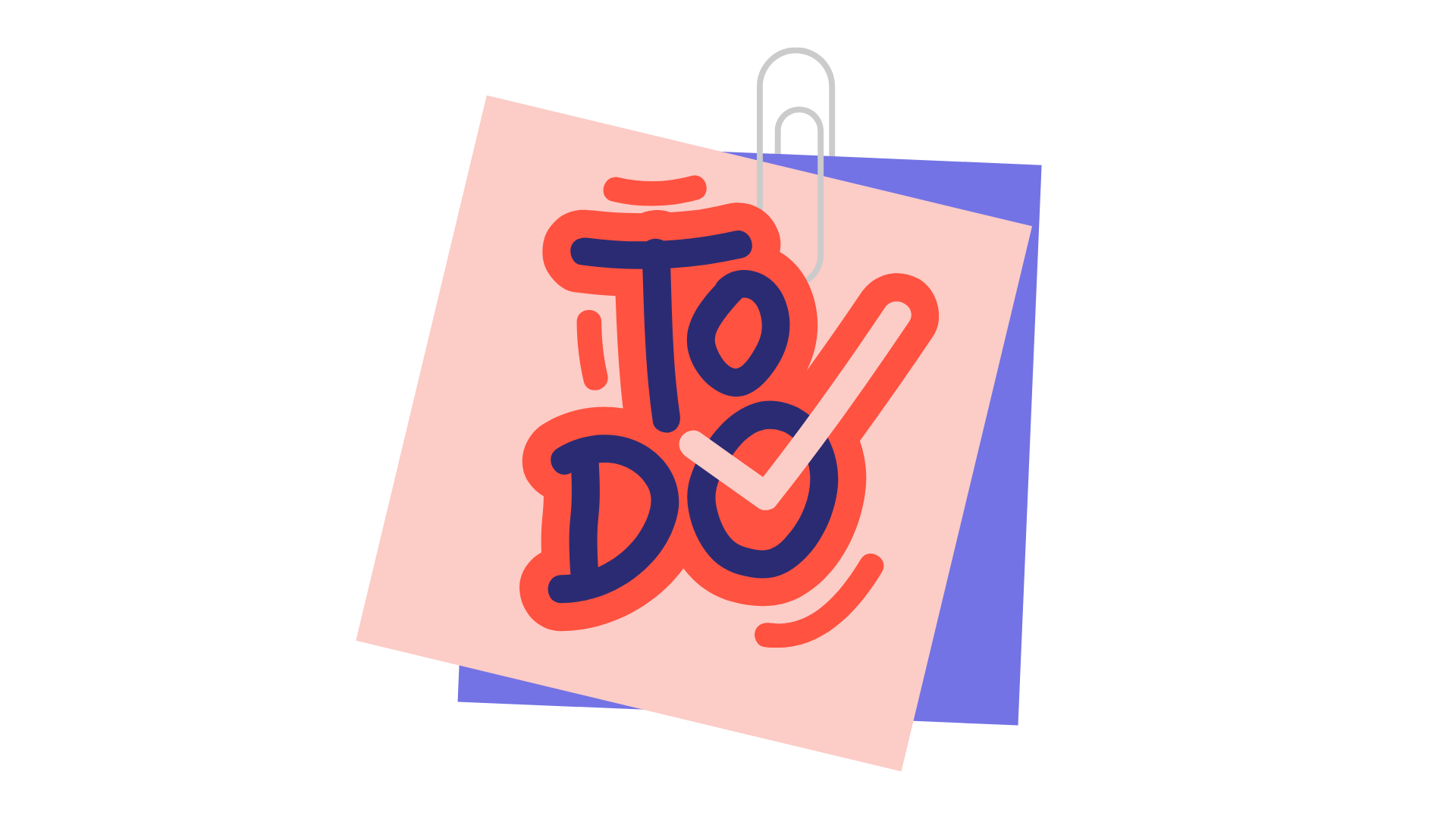 One of the most important parts of the report is the recommendation section. 

Using what you have learnt about Adam’s strengths and challenges, please make 3 recommendations of Assistive Technology that would support Adam.
Recommendation 3: 

Describe the tool you have recommended:

Justification for recommendation:
Reflective Account Week 5

Please use this space to reflect on your assessment. 

Some prompts: 

How did you find the assessment? 
What do you think you need to focus on improving after this task?
Please write your reflection here. You should write between 100-150 words. 
You can resize this textbox if necessary. 
We are happy for you to upload an audio or video of your reflection if you would prefer. 
You can also upload images. 
(You can delete this text)
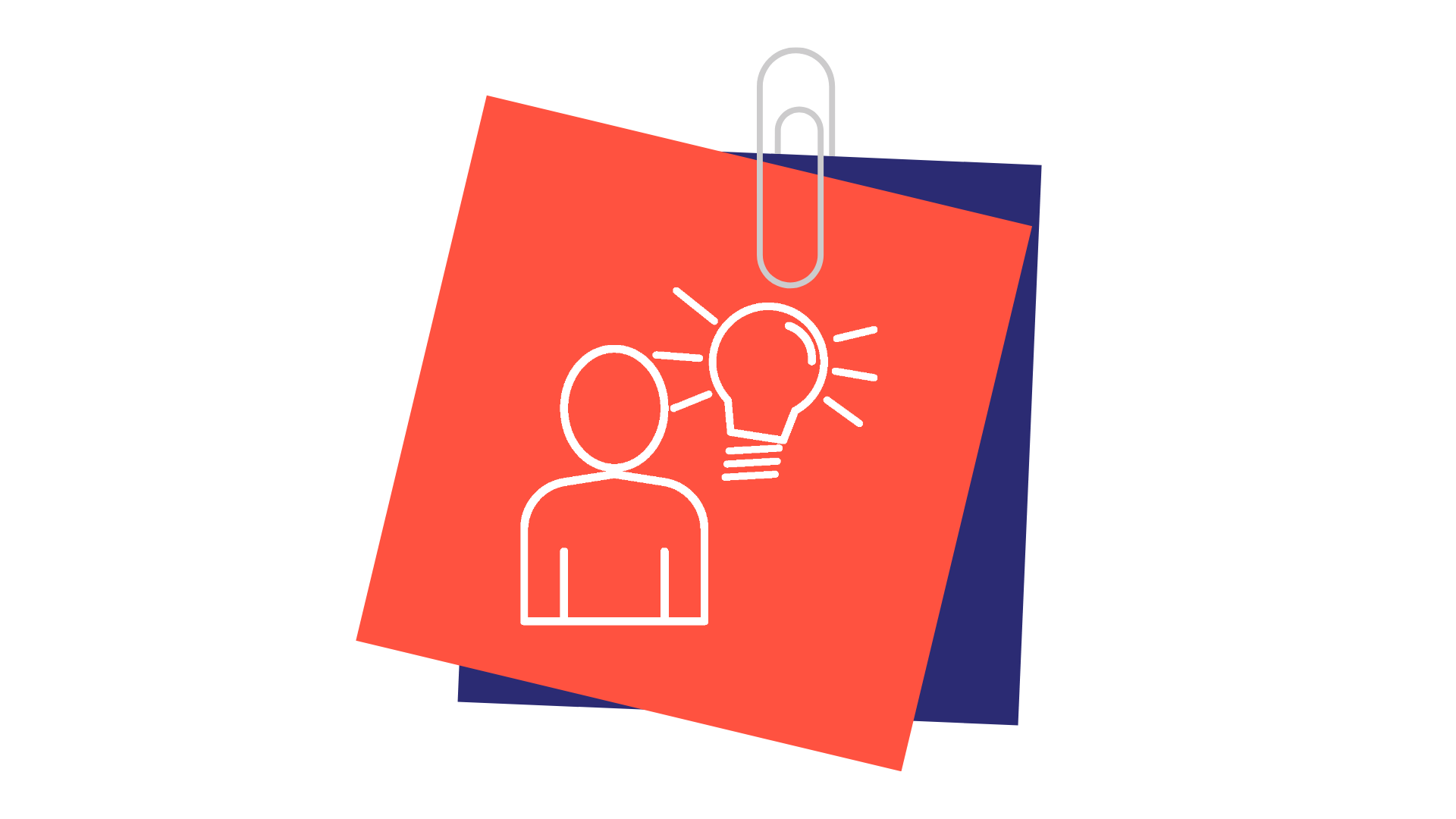 Your questions, thoughts, comments...
Thank you for completing this week's key activities, content and reflection. You can use this space to share any comments, thoughts or questions that you may have that you’d like the facilitators to be aware of.
Add your questions here...
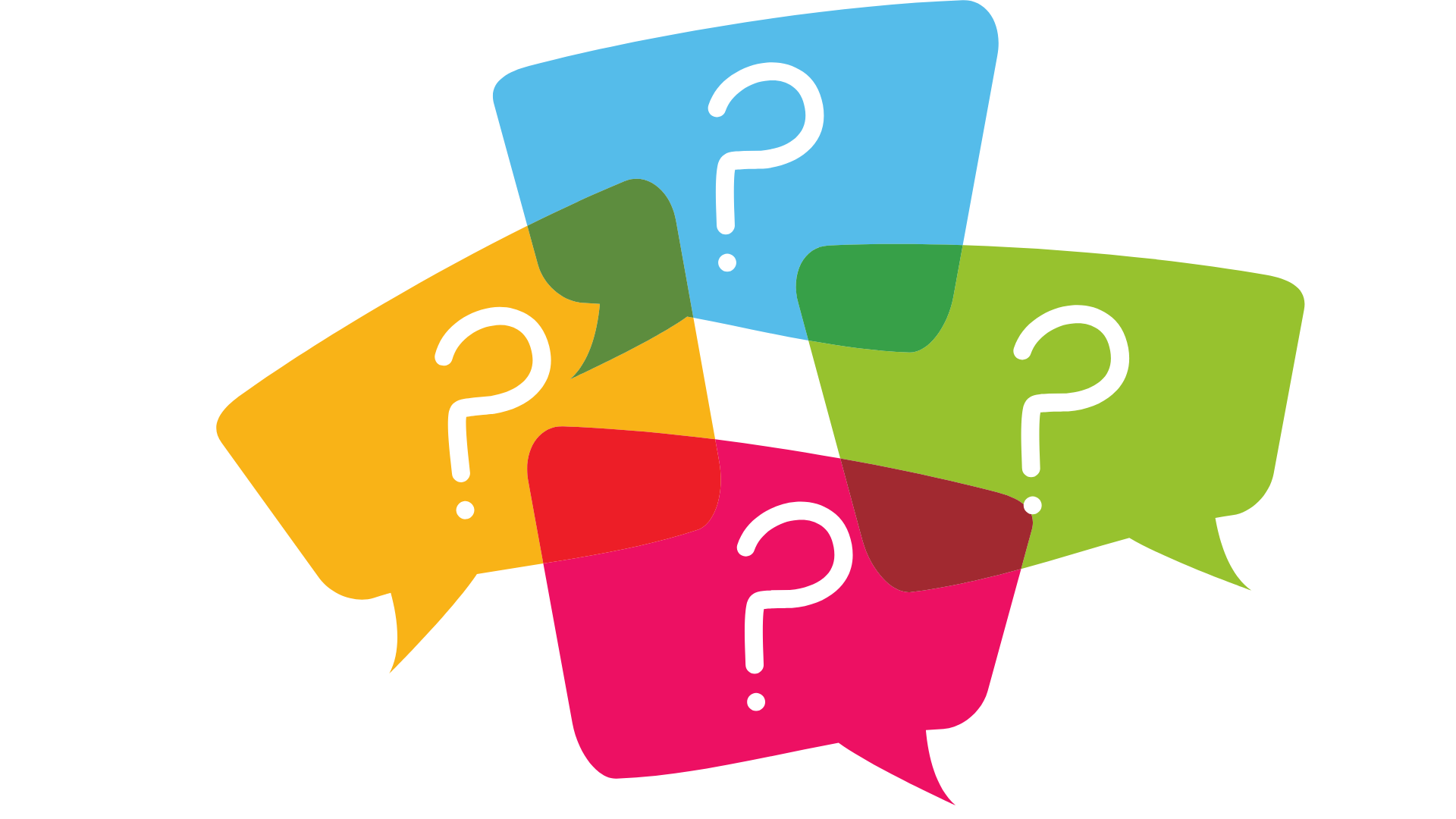